Let op:
Martin presenteerde over het aantal kooptransacties in Noord Nederland. Dus niet:
bevolkingsontwikkelingen in Noord Nederland
Kooptransacties elders in Nederland (=> inclusief uitstroom kopers uit onze markt)

De huurders op de woningmarkt zijn niet meegenomen in dit verhaal (30-40% van woningmarkt)
Trend of tijdelijk effect?
Belangrijkste instroom is 55+ en koopt vrijstaande woning + Noord-Nederland (en zeker de krimpgebieden) zijn sterk vergrijsd (nu 20-30%, neemt nog toe)= extra vergrijzing door instroom

Babyboom generatie is nu circa 75 jaar, gaan de komende 10-20 jaar uit onze bevolking verdwijnen. Dan komen er veel vrijstaande koopwoningen vrij. Volgens regionale bevolkingsprognoses neemt vergrijzing vanaf circa 2040 af.

Eén oorzaak van krapte op woningmarkt Noord Nederland is gebrek aan nieuwbouw in West Nederland. Blijft dat zo?
Extra woningbouw in Noord-Nederland?
100.000 extra woningen ‘komende jaren’
220.000 extra in relatie tot Lelylijn?
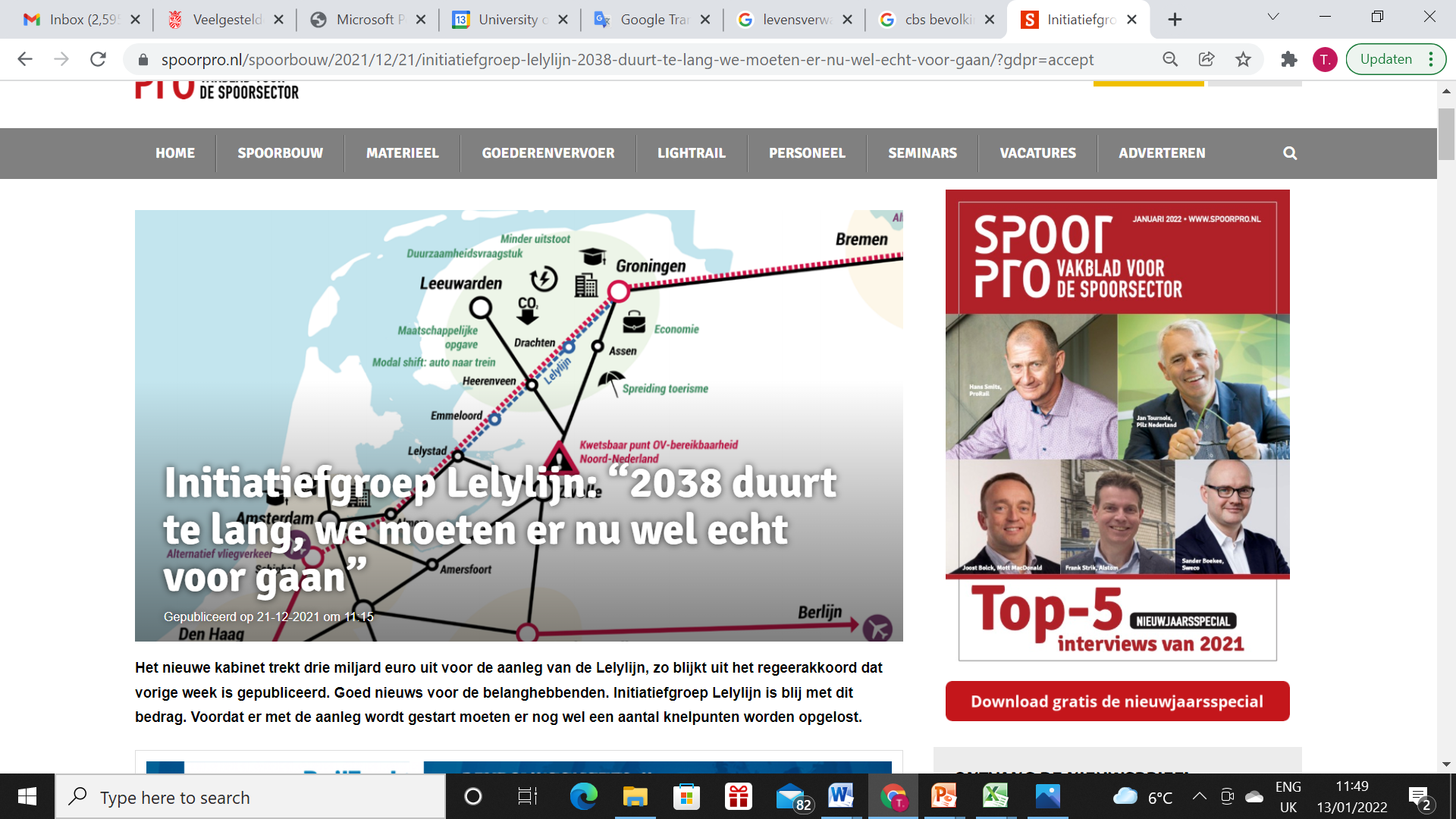 Dilemma:
Krappe woningmarkt nu/komende jaren

Over circa 15-20 jaar afname vergrijzing, (sterkere) afname bevolking

Hoe grijp je nu op een zinvolle manier in zonder in de toekomst een overschot van (bepaalde) woningen op de woningmarkt?